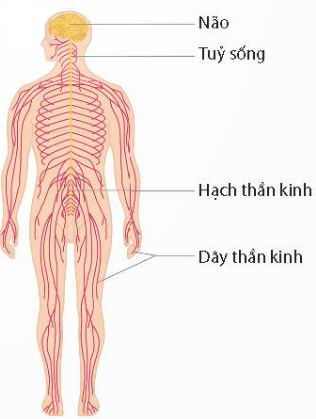 Hệ thần kinh